Day 2 Sound
Sound Pitch and Production
Warm up
Take 5 minutes to review your notes and answer the questions on side one of the partner sheet.
Objectives and essential questions
I can differentiate between different types of waves and how they travel.  6.P.1.1
Investigating Sound
Each partnership takes two dixie cups and one piece of string

Poke a SMALL hole in the end of each cup and make a knot inside of each cup.

Start to move apart and alternate who speaks and who listens
Findings
When did the “telephone” work best?

What kind of wave was being used during this telephone experiment?
Compression or Longitudinal wave
Sound wave in action
Types of waves
(1) Based on the type of material they move through
Material  type
Material t type
Mechanical
Mechanical
Electromagnetic
Electromagnetic
These need a medium to travel through such as water
Air, ground
These need a medium to travel 
through such as water
Air, ground
These travel through
 empty spaces
These travel through empty spaces
Two types of mechanical waves
Direction of waves
Longitudinal
Transverse
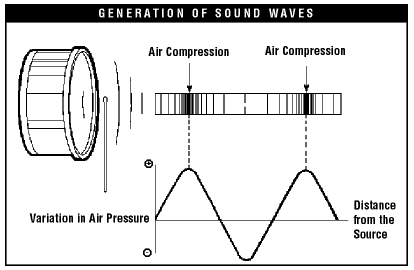 Speed and  Mediums
Medium -  Something that sound travels through.  Sound travels through matter.

Sound waves are repeating patterns of compressions as particles vibrate. Sound waves are produced by vibrations

Sound moves in longitudinal waves

Hertz - The unit to measure frequency - waves per second
The speed of Sound
Sound travels fastest through Solids followed by liquids and then gasses.

Turn and talk why do you think that might be true?

Sound travels faster in warmer temperatures

Why do you think this might be?

(How sound travels on Symbaloo for a good illustration)
Waves and Medium
From the symbaloo
Pitch
Frequency determines pitch

High frequency = High Pitch
Volume
Amplitude determines Loudness

High Amplitude = High Energy = Louder sound
Waves in Action
Simulation
Let’s sum up when you have learned so far
Brain pop sound
Instrument Demonstration
cgp 5023
How do you produce sound?
Your vocal cords in your voice box (larynx) tense up and draw close together when you are about to speak.

Air is pushed against the cords causing them to vibrate

This vibration causes sound waves

How vocal chords work 5.40

Singing quartet 3.14
Song
Do you recognize these ladies???

Sound song
Homework
Read in your textbook C37 - C43 and answer the 5 questions on the bottom of page 43 in your ISN